Table 1 Distribution of (CAG)n and (GGC)n in control subjects
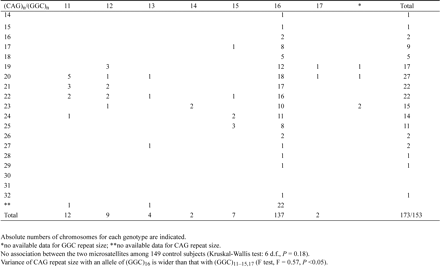 Hum Mol Genet, Volume 5, Issue 9, September 1996, Pages 1253–1257, https://doi.org/10.1093/hmg/5.9.1253
The content of this slide may be subject to copyright: please see the slide notes for details.
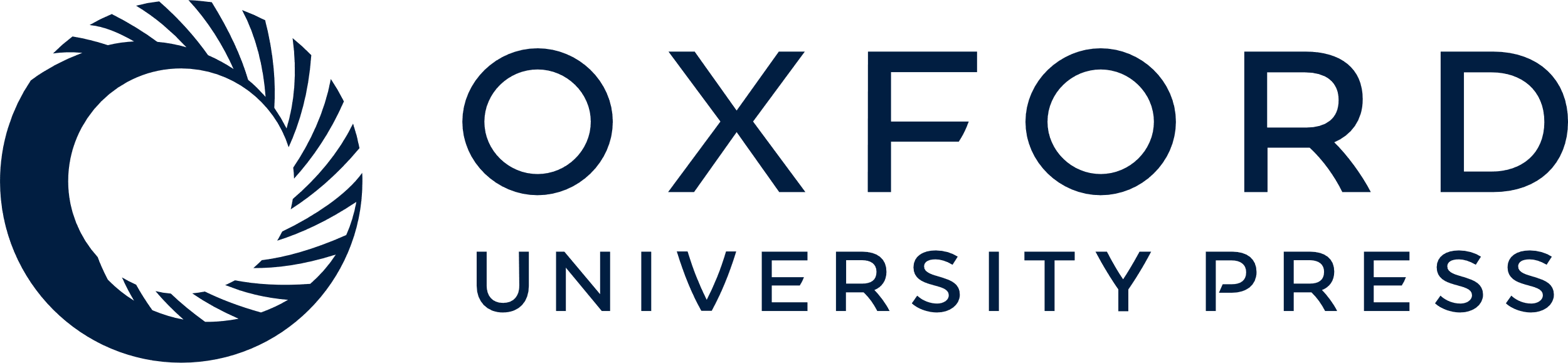 [Speaker Notes: Table 1 Distribution of (CAG)n and (GGC)n in control subjects


Unless provided in the caption above, the following copyright applies to the content of this slide: © 1996 Oxford University Press]
Table 2 Distribution of (CAG)n and (GGC)n in SBMA subjects
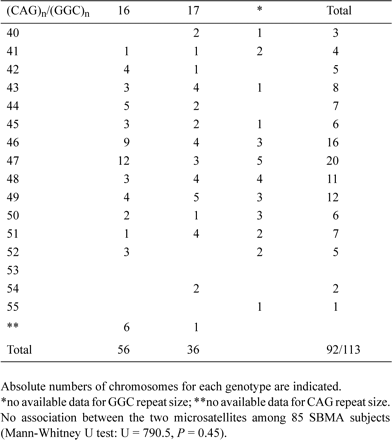 Hum Mol Genet, Volume 5, Issue 9, September 1996, Pages 1253–1257, https://doi.org/10.1093/hmg/5.9.1253
The content of this slide may be subject to copyright: please see the slide notes for details.
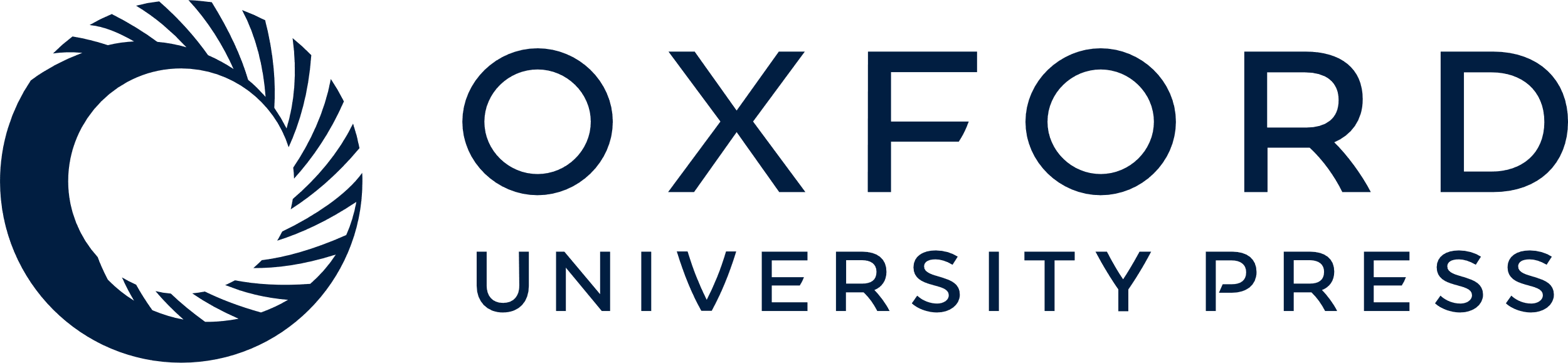 [Speaker Notes: Table 2 Distribution of (CAG)n and (GGC)n in SBMA subjects


Unless provided in the caption above, the following copyright applies to the content of this slide: © 1996 Oxford University Press]